ГУ «Отдел образования по городу Усть-Каменогорску 
управления образования Восточно-Казахстанской области»
Рекомендации по удалению всплывающих рекламных баннеров в Kundelik.kz
Методист ГМК  Капчикова Н. Т.
г. Усть-Каменогорск
2021 год
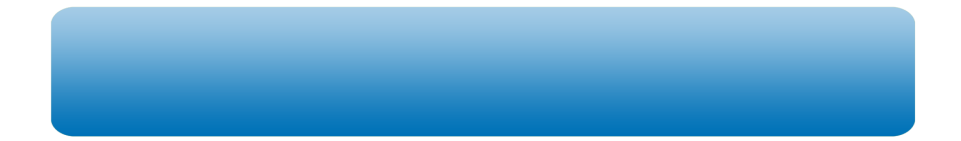 В последнее время в системе Kundelik.kzучастились случаи всплывающих рекламных баннеров
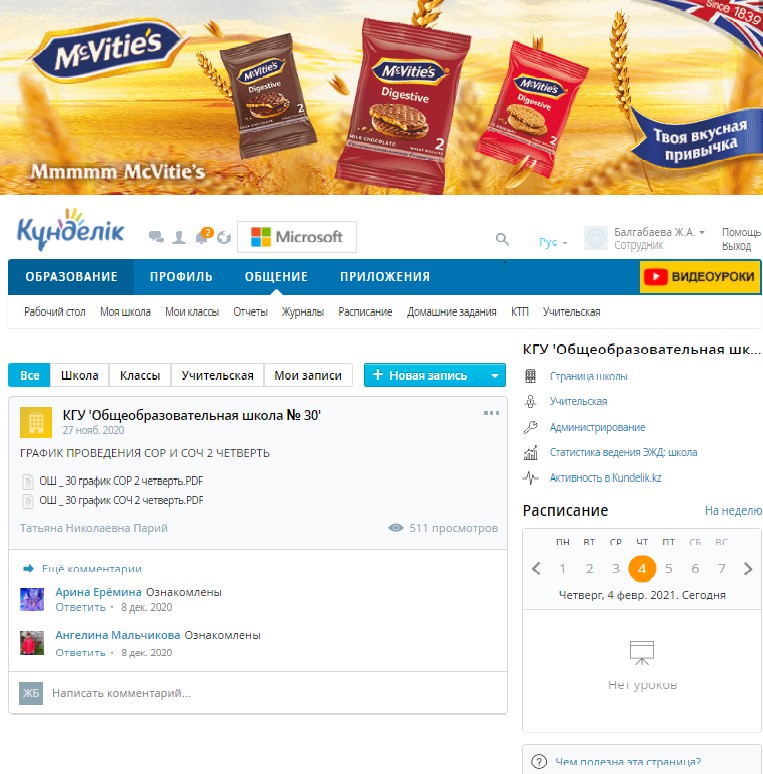 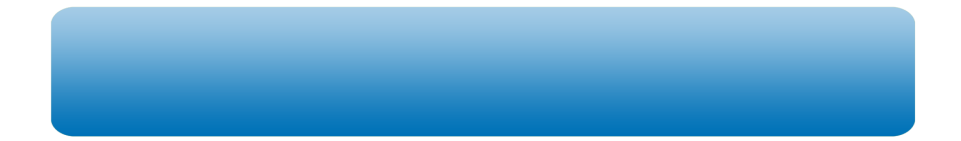 Как убрать рекламу в системе «Kundelik.kz»
Если на страницах электронного журнала появляются рекламные баннеры неподобающего характера, необходимо:
Почистить кэш текущего браузера;
Проверить компьютер на наличие вредоносного программного обеспечения;
Проверить включенные плагины в браузере и  при необходимости отключить их.
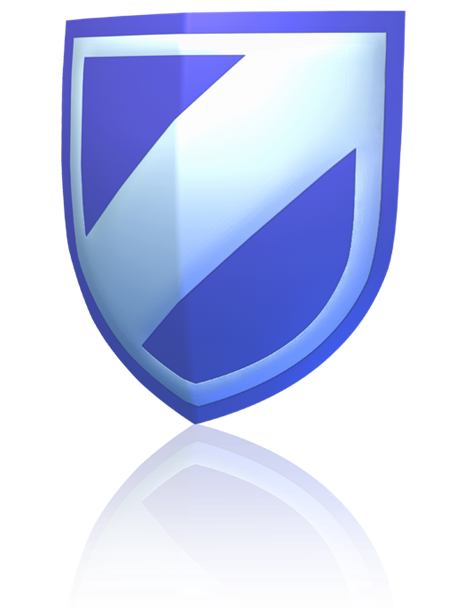 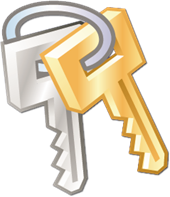 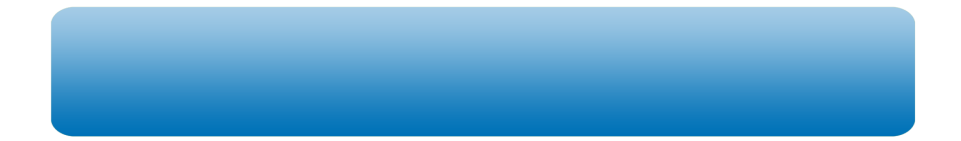 Как очистить кэш браузера?
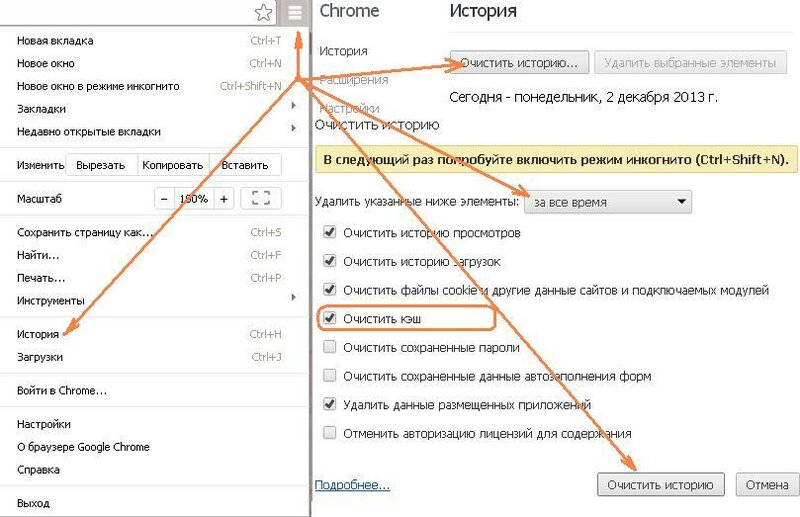 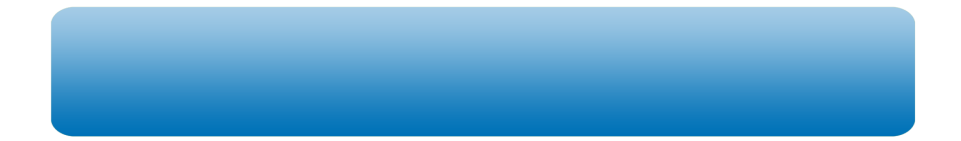 Как очистить кэш браузера?
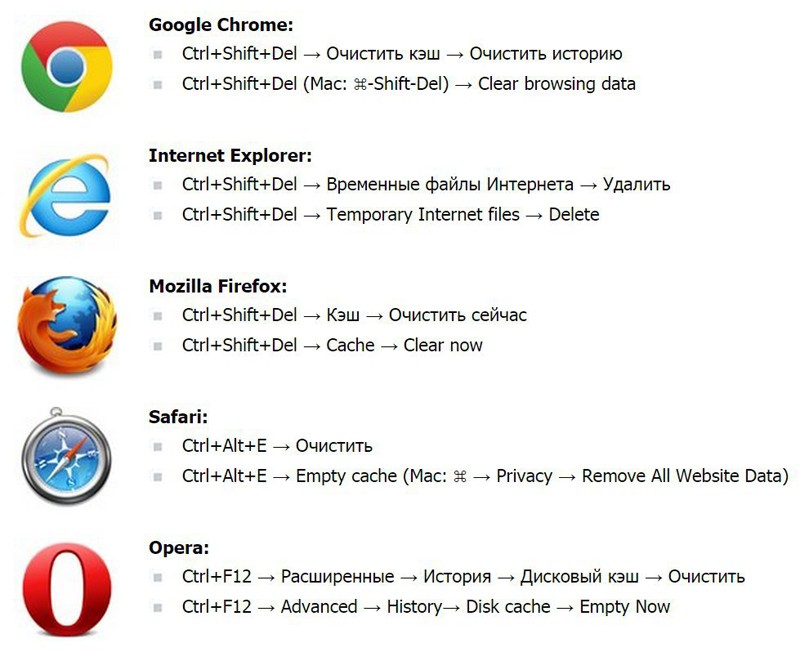 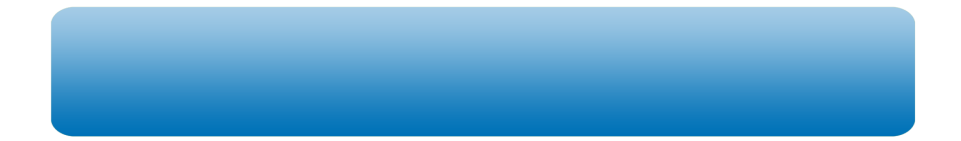 Проверка компьютера на наличие вредоносного программного обеспечения
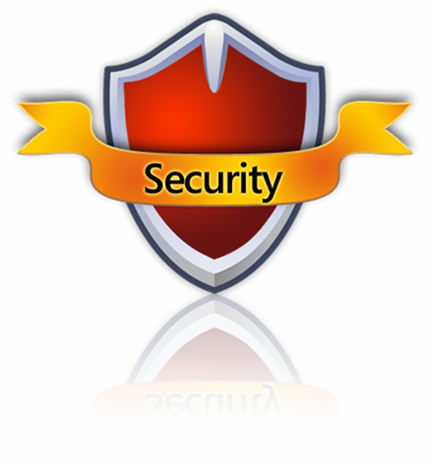 Антивирусное программное обеспечение помогает обнаруживать и удалять компьютерные вирусы, прежде чем они смогут навредить.
Для эффективности анти-вирусного программного обеспечения регулярно обновляйте его.
Не позволяйте истечь сроку его действия
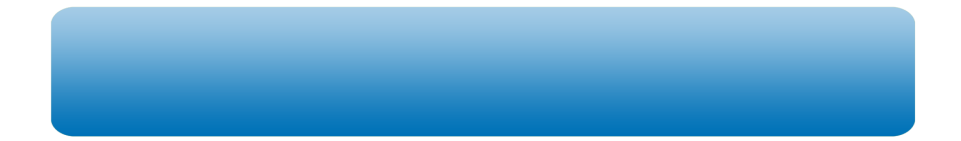 Как отключить плагины браузера?
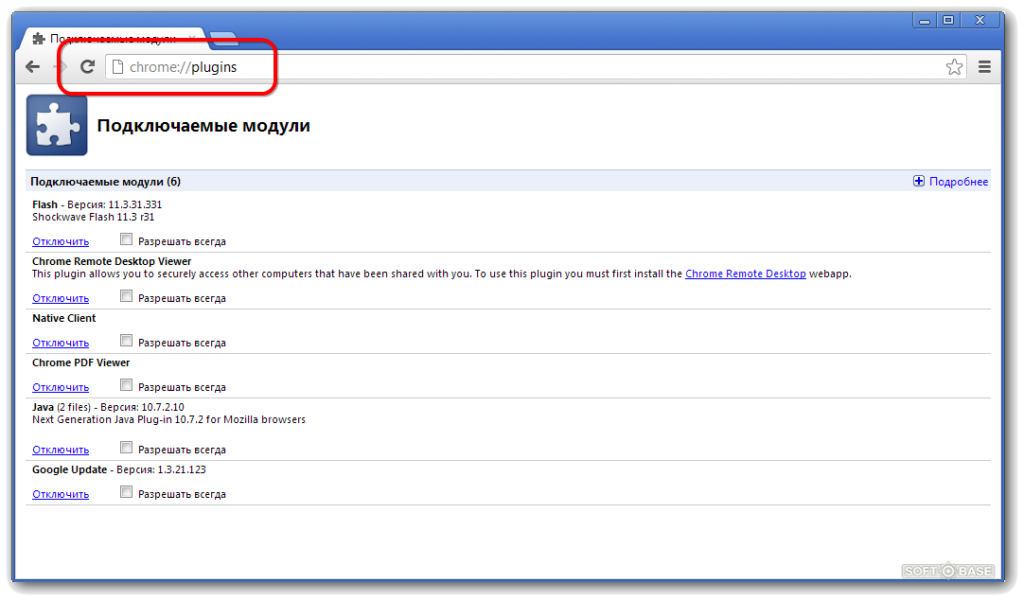 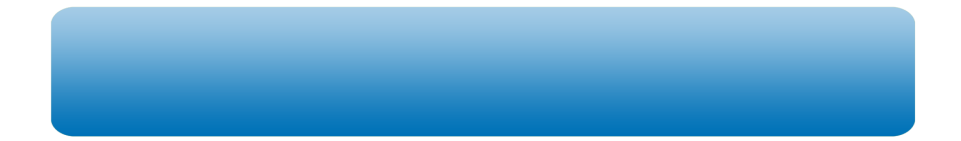 Браузеры Интернета
Если данные методы не изменили ситуацию в браузере, необходимо зайти в систему через другой браузер.
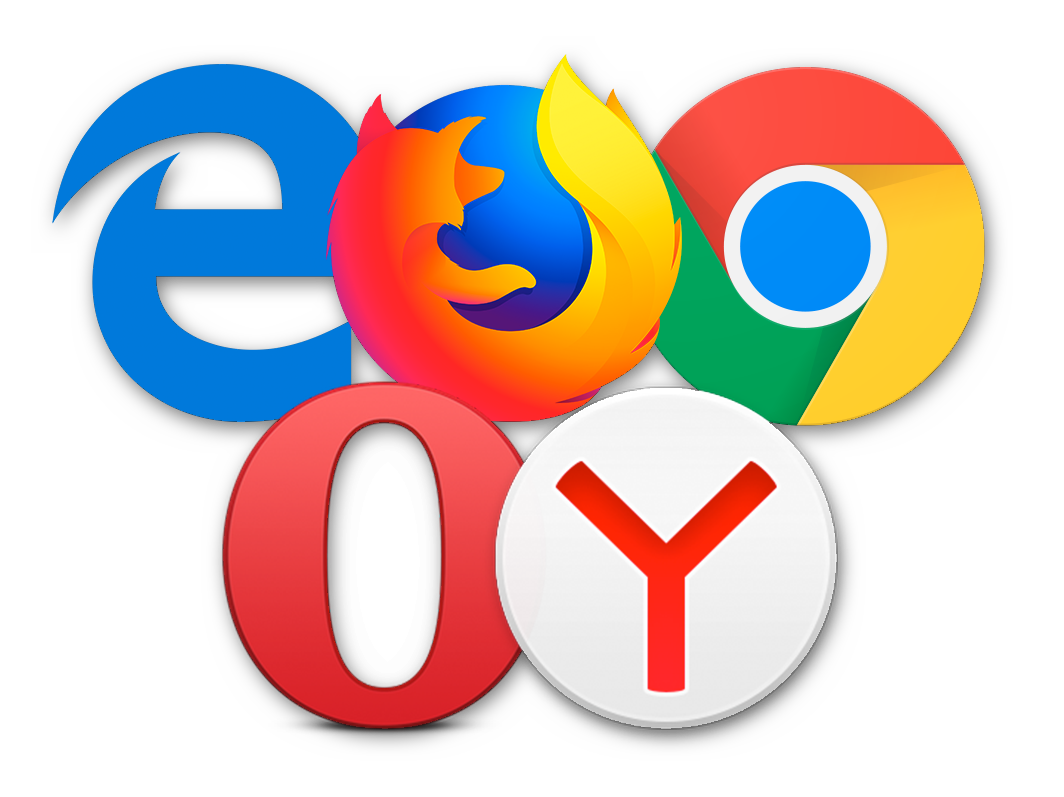 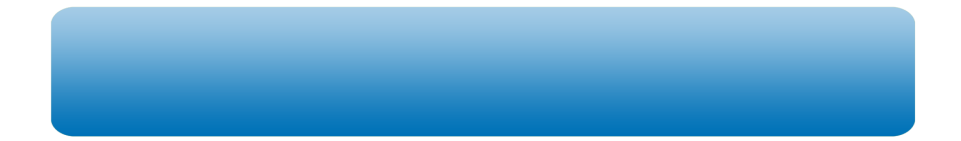 Обновление плагинов
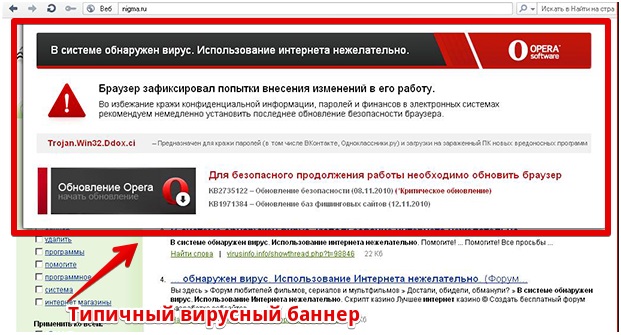 Также вирусная и баннерная реклама может распространяться в качестве обновления плагинов, устанавливаясь автоматически, без подтверждения пользователя.
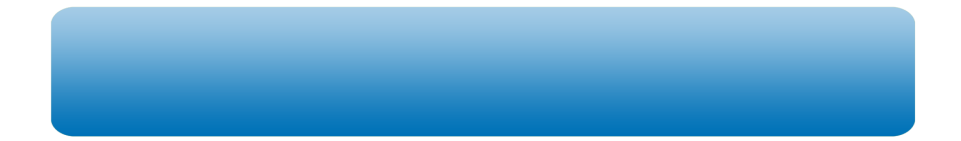 Функция отслеживания страниц браузера (cookies)
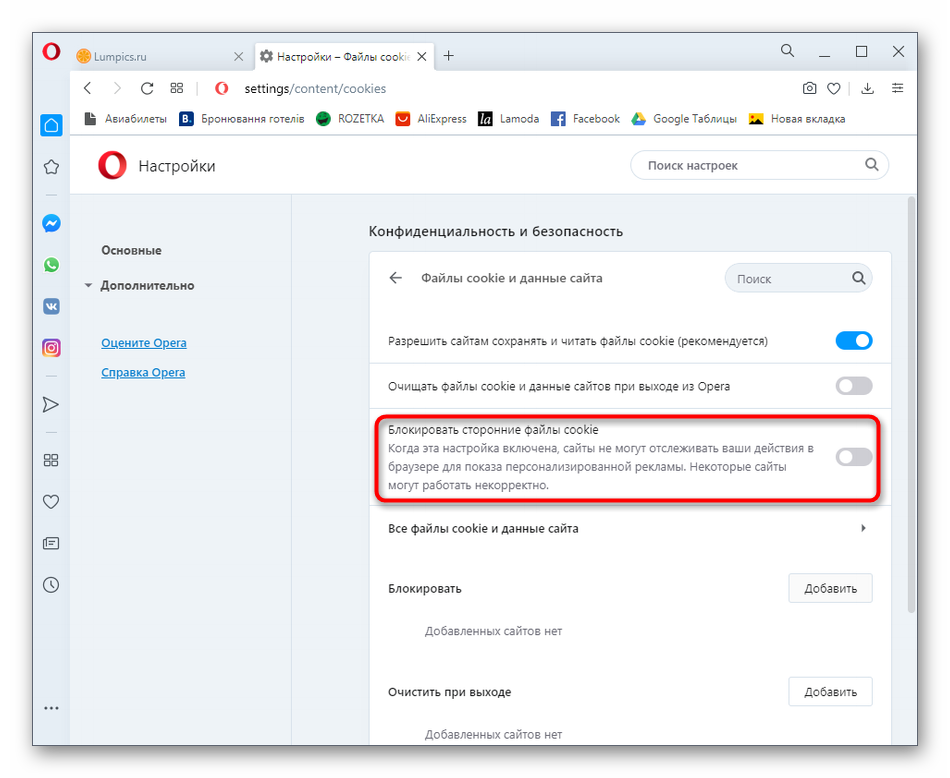 Причиной возникновения некорректного рекламного информирования на страницах системы может быть функция отслеживания страниц (cookies), реализованная в каждом браузере, работа которой сводится к отслеживанию просмотренных ранее  веб-страниц.
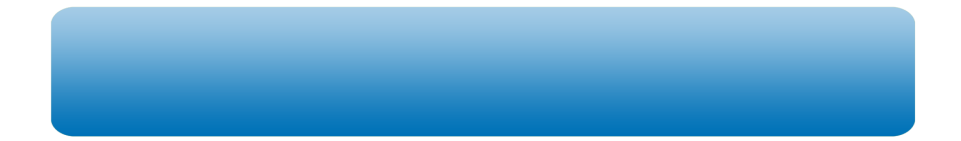 Функция отслеживания страниц браузера (cookies)
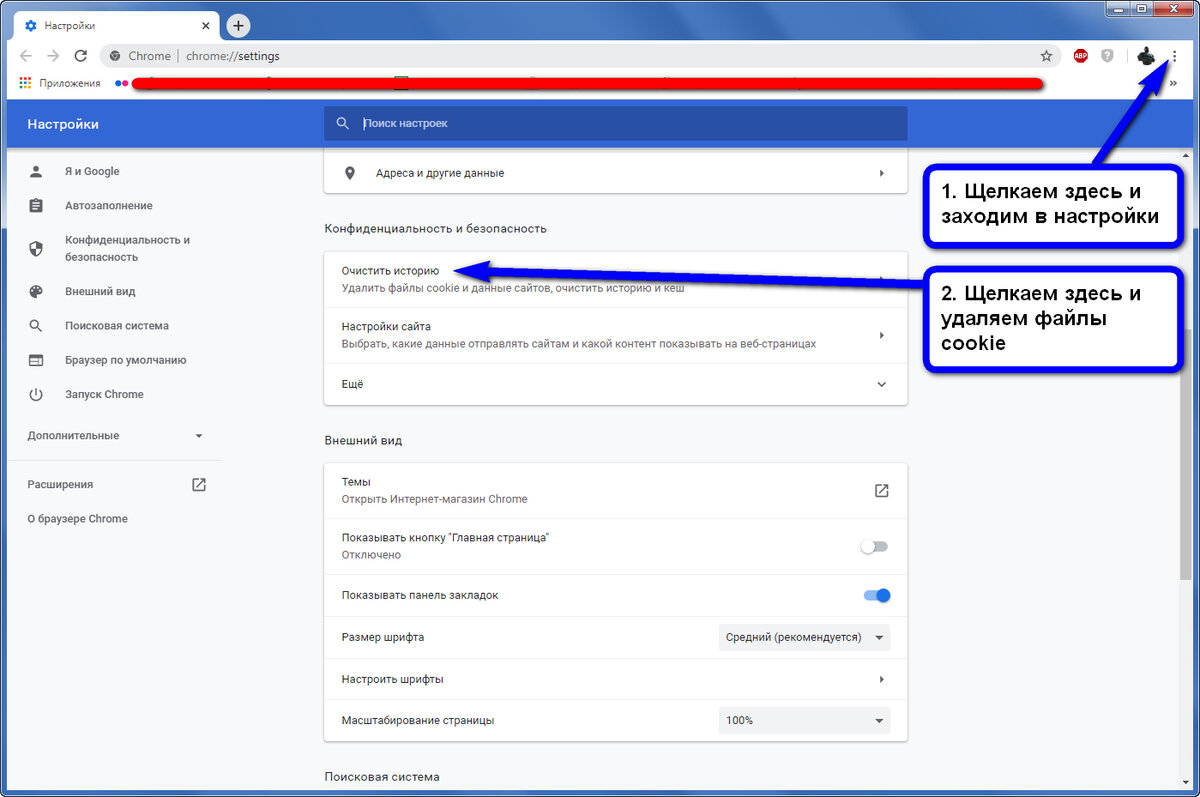 Функция отслеживания страниц (cookies) запоминает различные контекстные баннеры с других сайтов, и может сохранять вредоносное программное обеспечение с других сайтов, содержащих вирусную рекламу.
Применение данных рекомендации поможет вам избавиться от вредоносной рекламы в электронном журнале и вы сможете сделать работу в “Kundelik.kz” безопаснее.
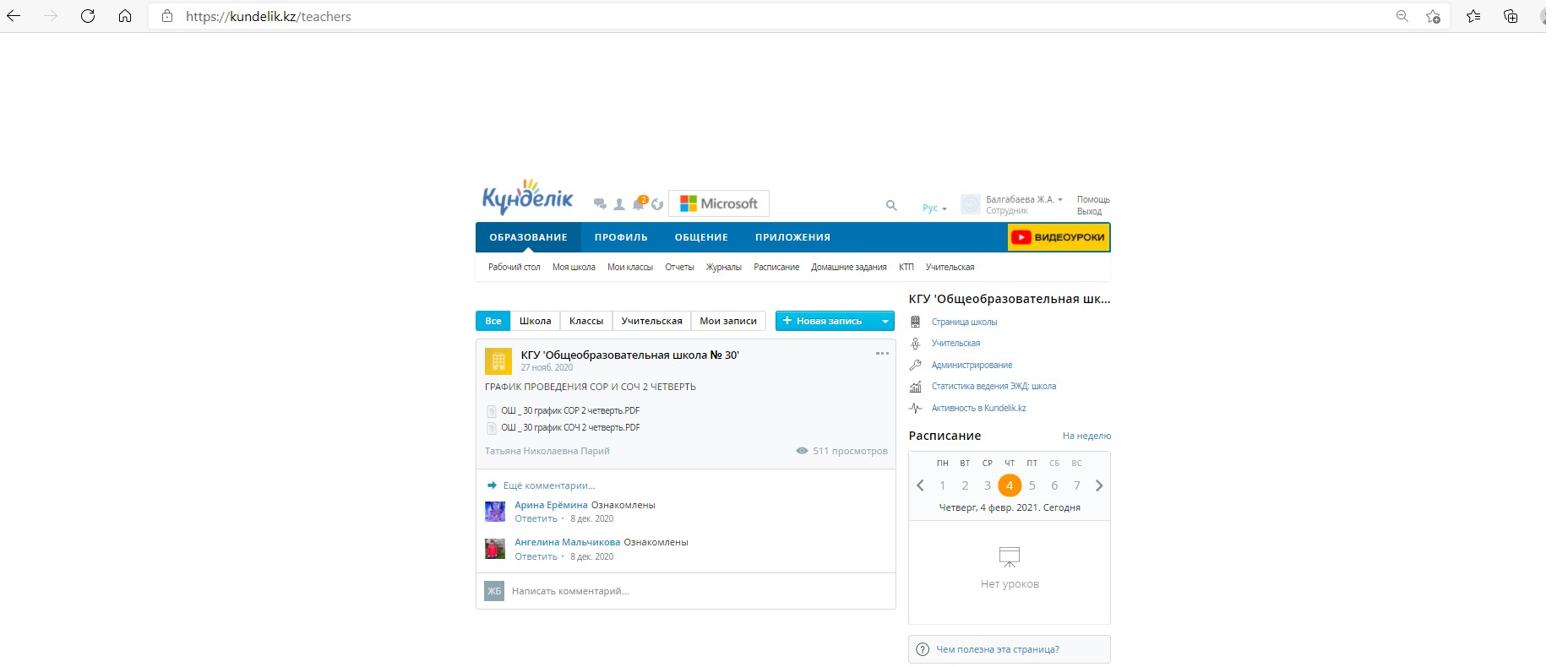 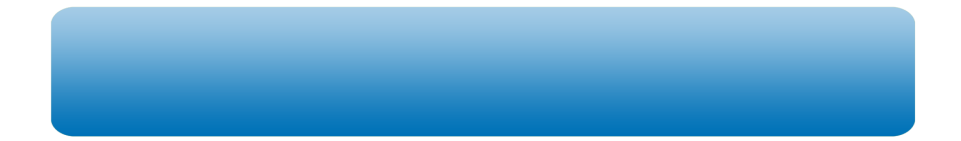 Ответственным по работе в системе “Kundelik.kz” необходимо:
провести разъяснительную работу среди педагогов и родителей.
Отчет о проделанной работе направить на электронную почту kapchikova@goroo.ukg.kz
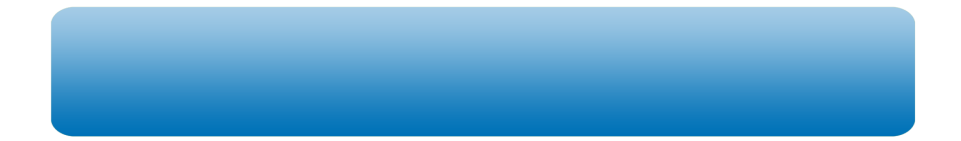 Спасибо за внимание!
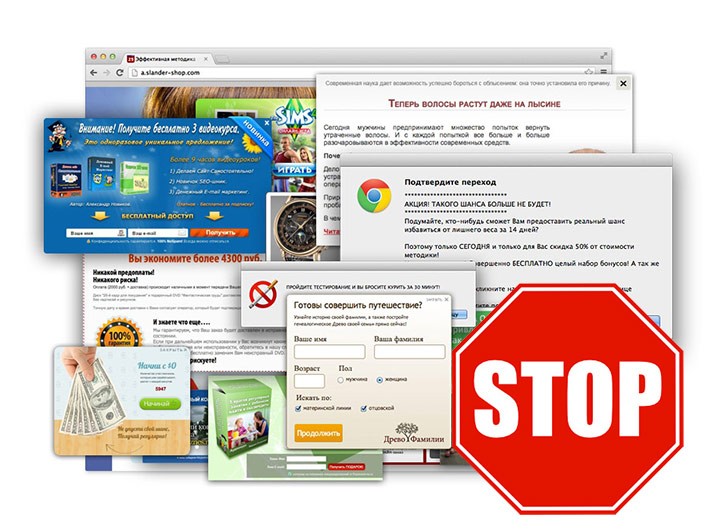